Fluorescence Theory and Fundamentals of Getting Great Data
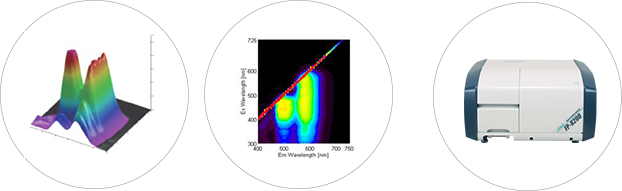 by Sherry L. Hemmingsen, Ph.D.Molecular Spectroscopy Product Specialist
JASCO Corporation
JASCO Corporation
Hachioji, Tokyo
Since 1958
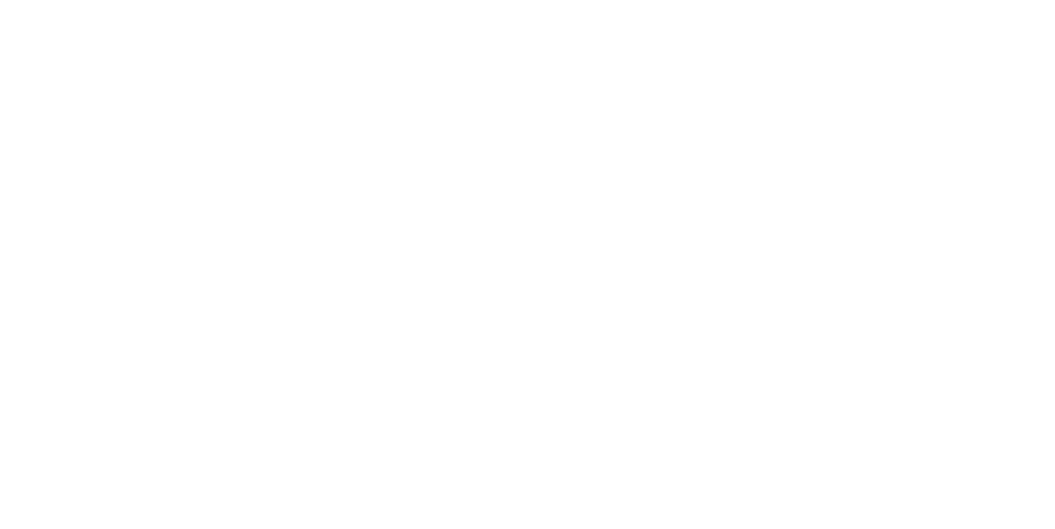 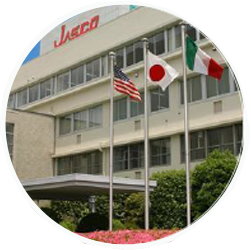 JASCO, Inc
Easton, MD
JASCO: Our Products
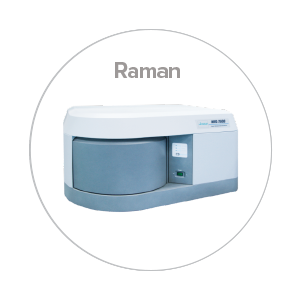 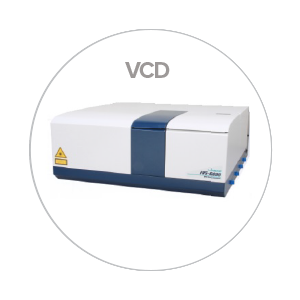 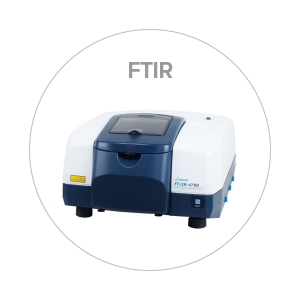 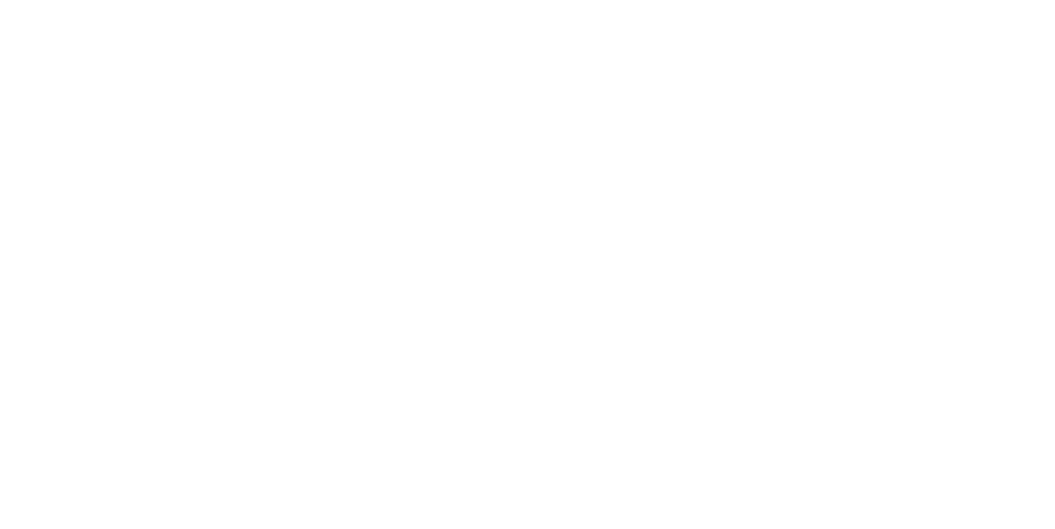 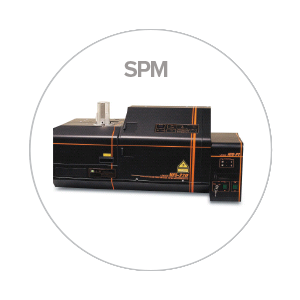 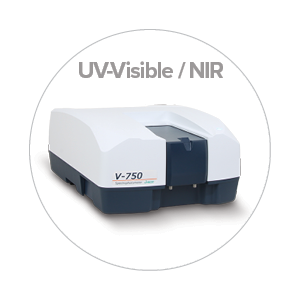 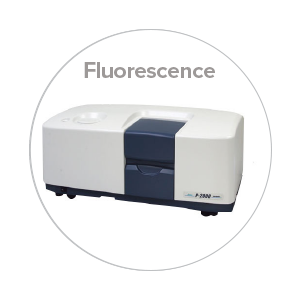 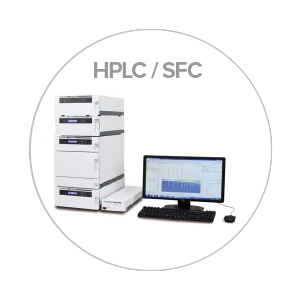 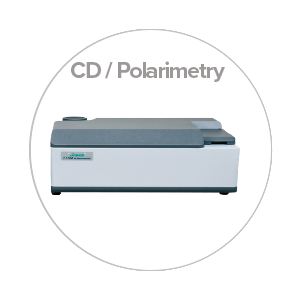 JASCO: > 50 Years in Fluorescence
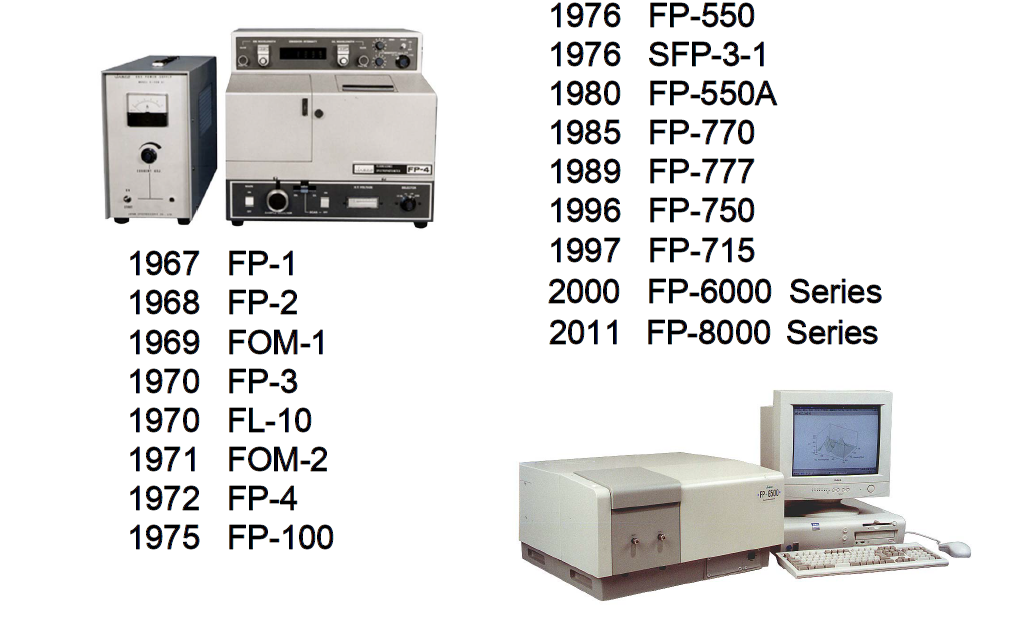 Seminar Overview
Fluorescence Theory
Electronic transitions and processes of deactivation
Characteristics of fluorescent molecules
Factors that affect fluorescence intensity
Sample, solution, and quantitative considerations
Instrument design and components, and data collection
Practical Pointers for optimizing fluorescence signal
Parameter control 
Identifying and minimizing scattering artifacts
Inner-filtering effects
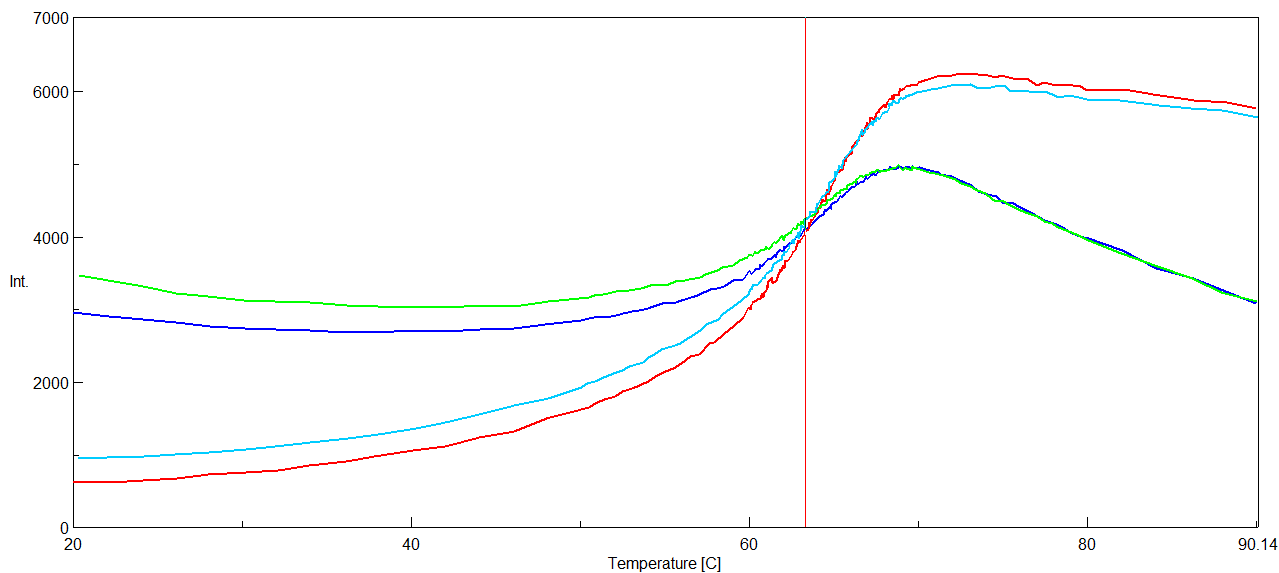 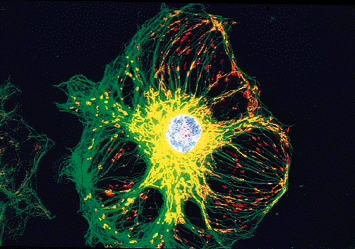 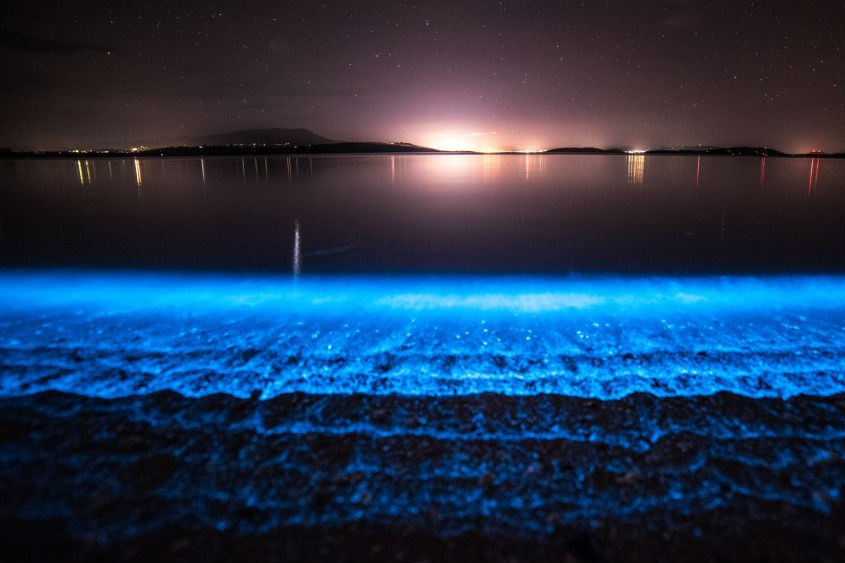 Tm = 63 oC
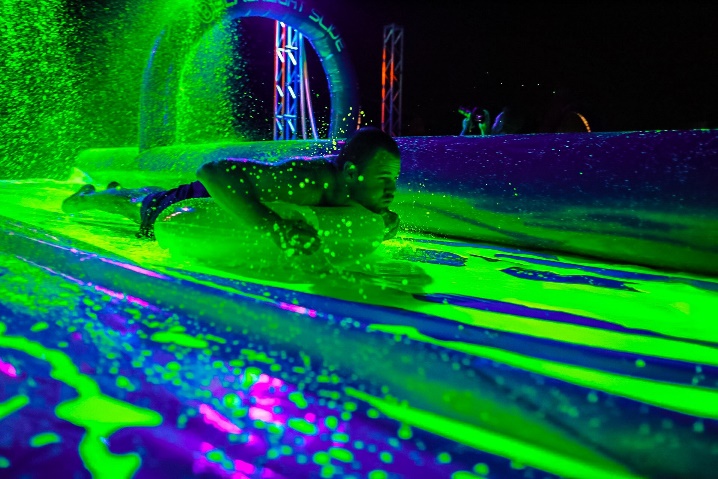 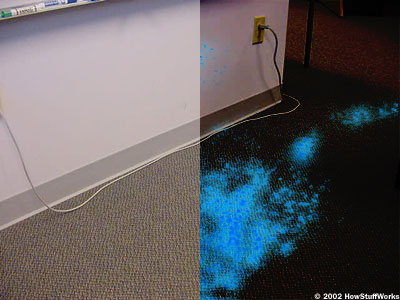 Luminescence Theory
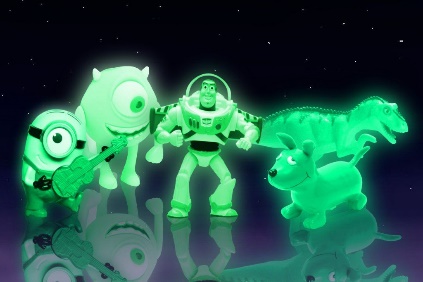 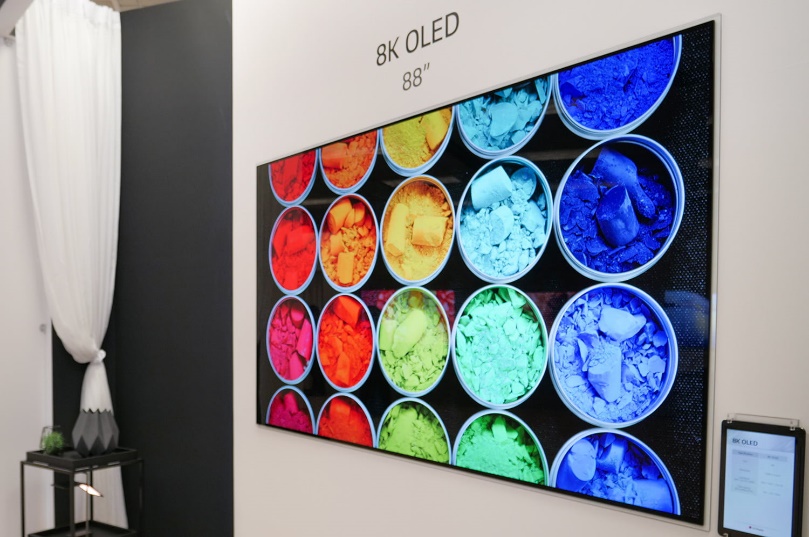 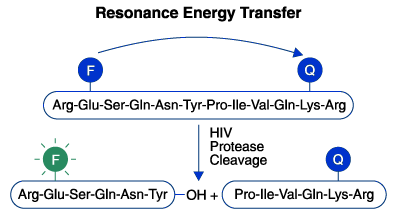 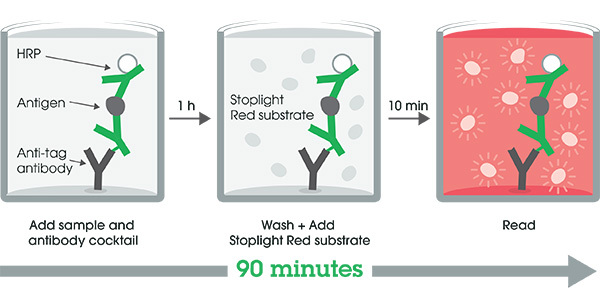 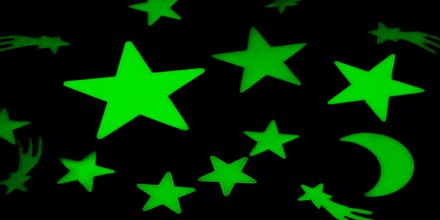 Fluorescence Applications
Biochemical 
Protein folding, drug delivery, binding interactions, aggregation, imaging
Environmental
Pollutant detection / tracking, microbial water testing
Materials Science
Nanoparticles-quantum dots, new material development
Food Science
Ingredient quantitation, antioxidant testing, packaging
And the list goes on…..
Types of Luminescence
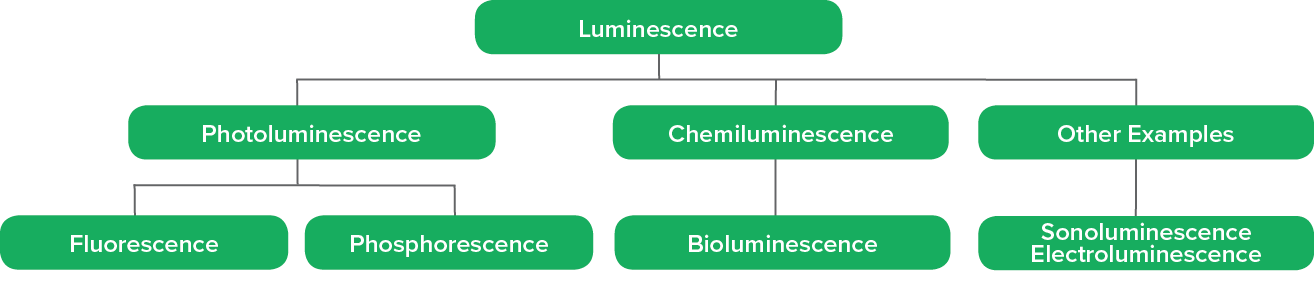 How Species Get Rid of Excess Energy
Radiant vs. Nonradiant Energy Loss
Radiative Deactivation:  
Emission of excess energy as a photon (UV-Vis, NIR)
Luminescence
Nonradiative Deactivation:
Loss of excess energy without a photon, usually as heat (IR)
Molecular motion
Types of Emission Processes
Photoluminescence:  Excitation by absorption of light
   Fluorescence ns time regime (lifetime 10-11 to 10-7 secs)
    Phosphorescence  (lifetime 10-3 to 102 secs)
    Excitation light source required
Chemi-luminescence:  Excitation by chemical reaction 
Bio-luminescence: chemiluminescence in a biological system
   NO external light required
Photoluminescence Processes: Fluorescence
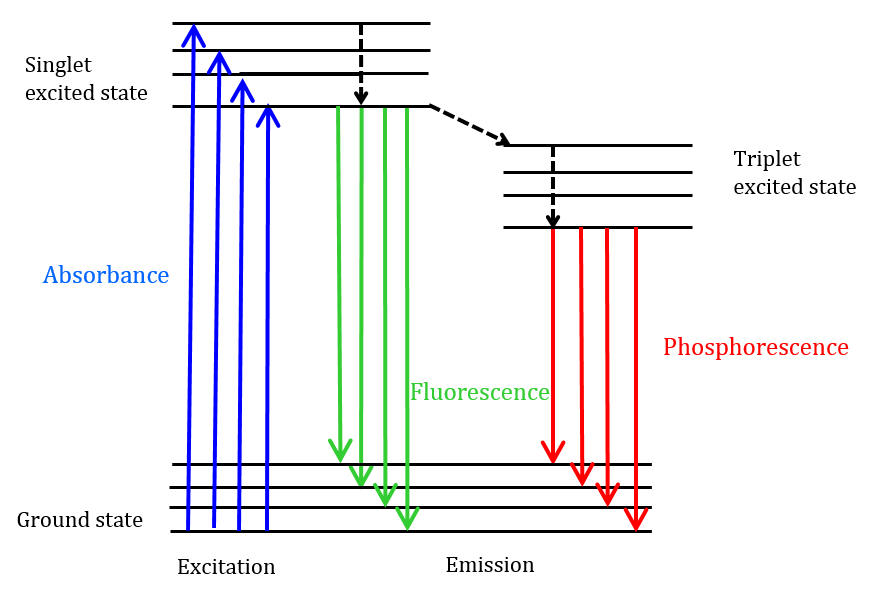 ISC
ISC = InterSystem Crossing
Photoluminescence Processes: Phosphorescence
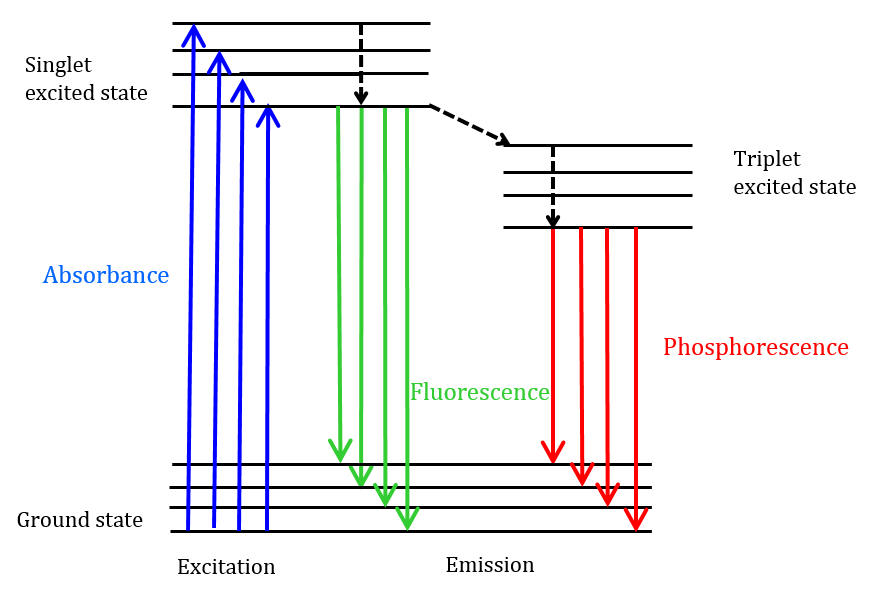 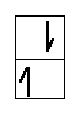 ISC
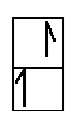 Unpaired electron spins
Paired electron spins
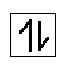 ISC = InterSystem Crossing
What Kinds of Substances Fluoresce?
Highly conjugated organic systems (many alternating single and double bonds)
Aromatic molecules
Rigid, planar molecules
Highly Conjugated Systems
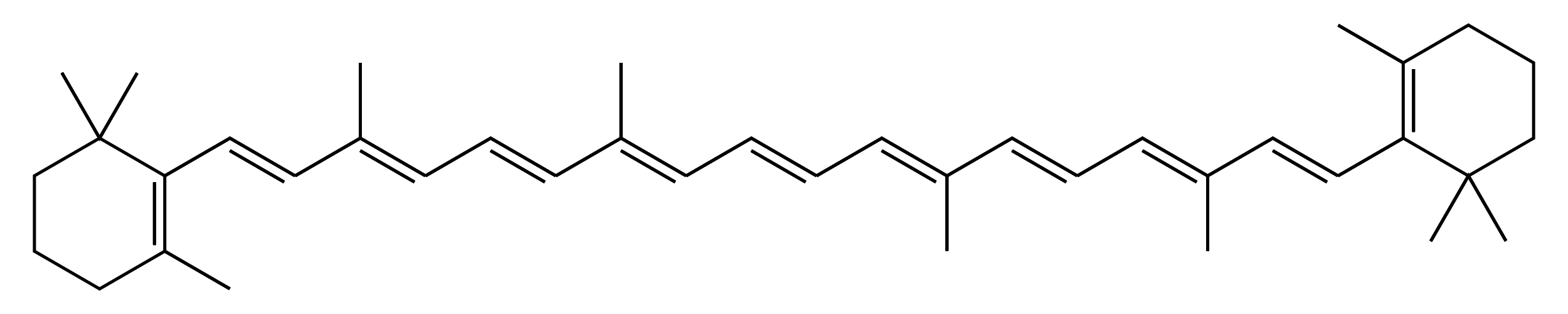 Beta Carotene
By NEUROtiker - Own work, Public Domain, https://commons.wikimedia.org/w/index.php?curid=2330317
Aromatic Molecules
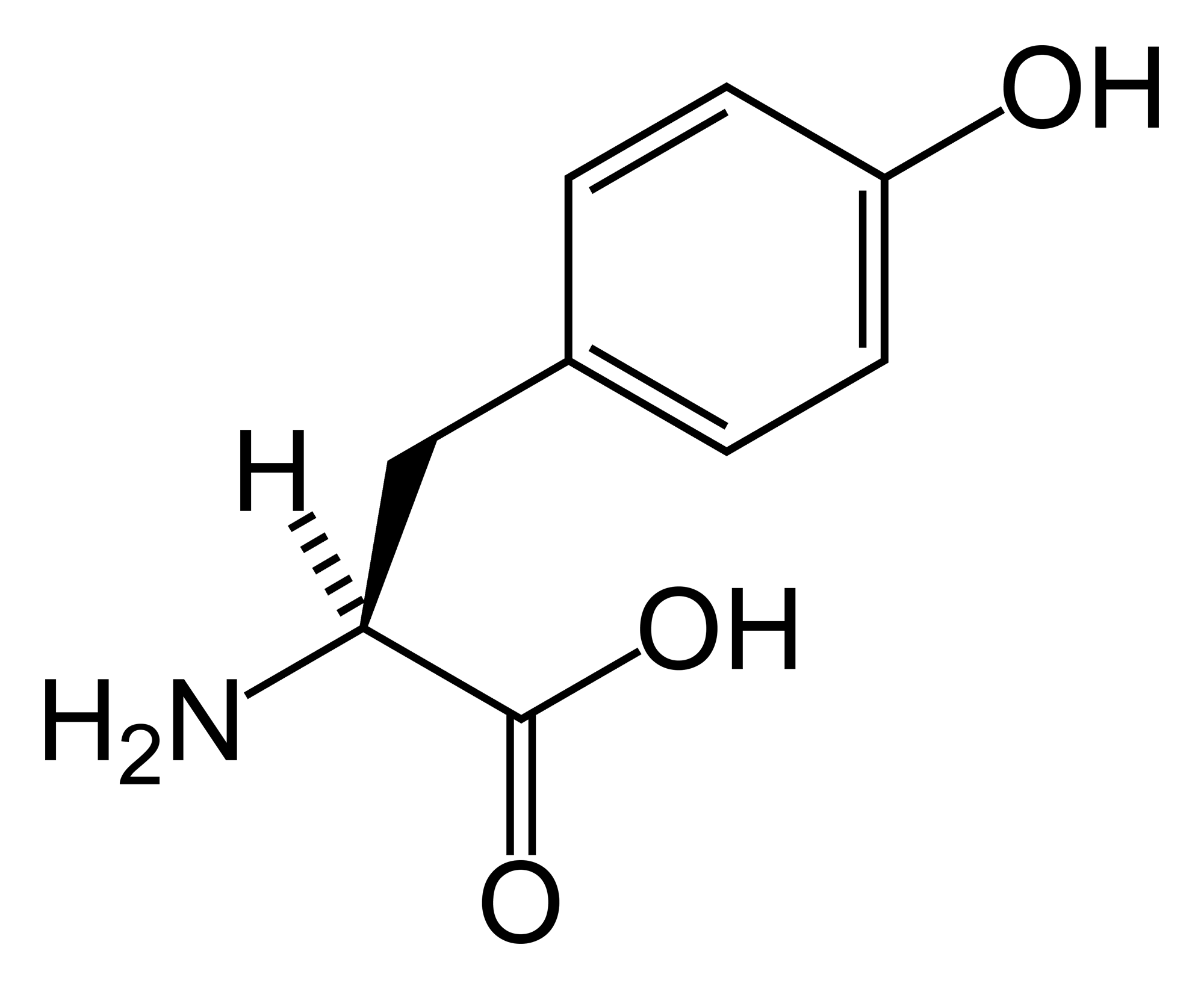 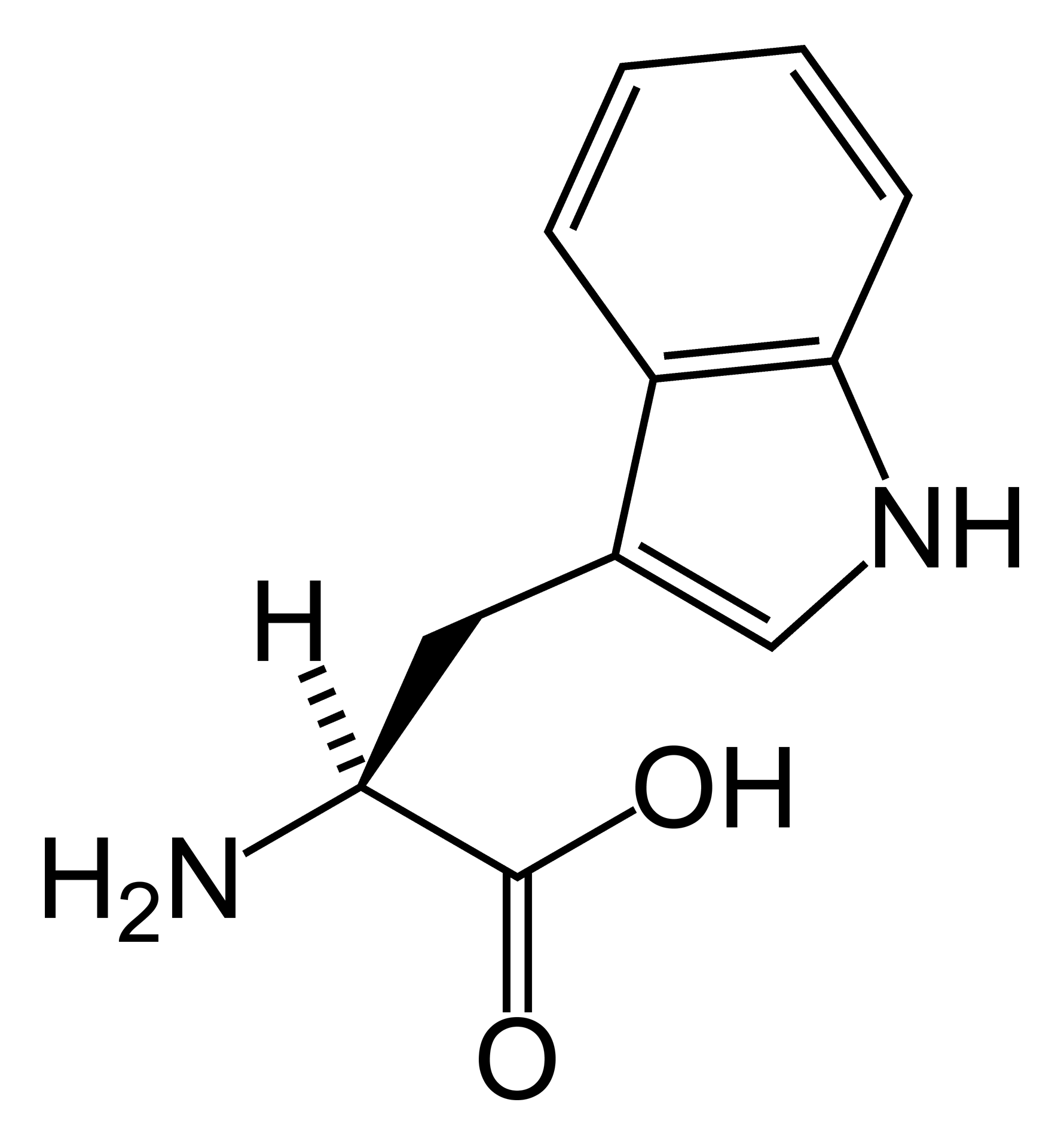 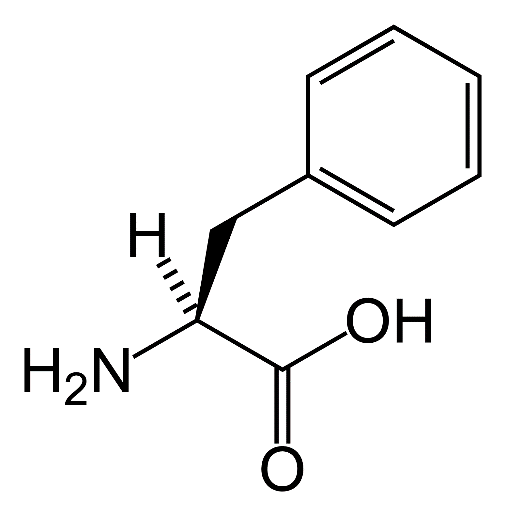 Tyrosine
Tryptophan
Phenylalanine
Aromatic amino acids provide intrinsic fluorescent probes for studying protein interactions
Rigid, Planar Molecules
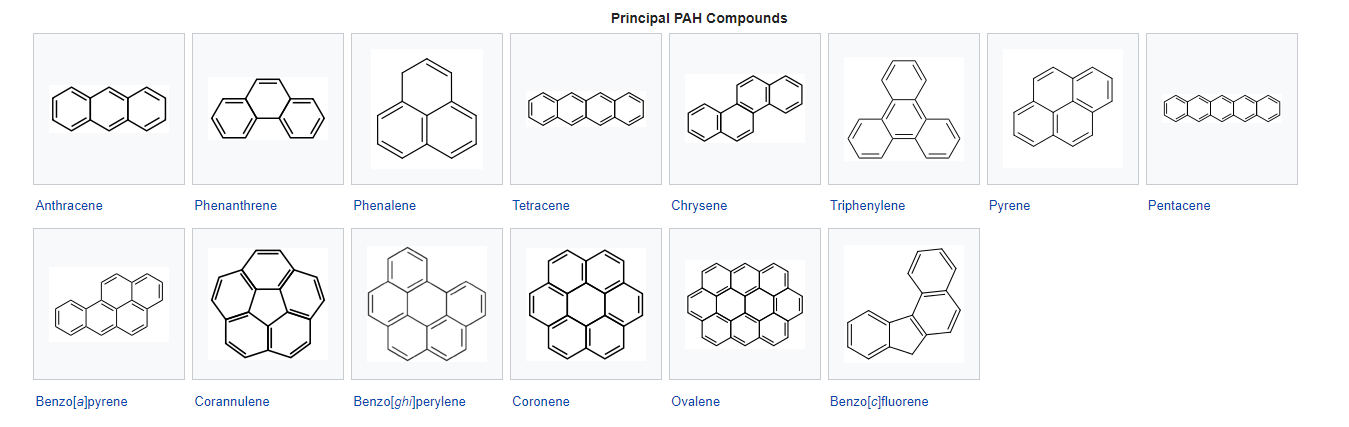 Polycyclic Aromatic Hydrocarbons or PAHs 
(aka, molecular chicken wire) are highly fluorescent
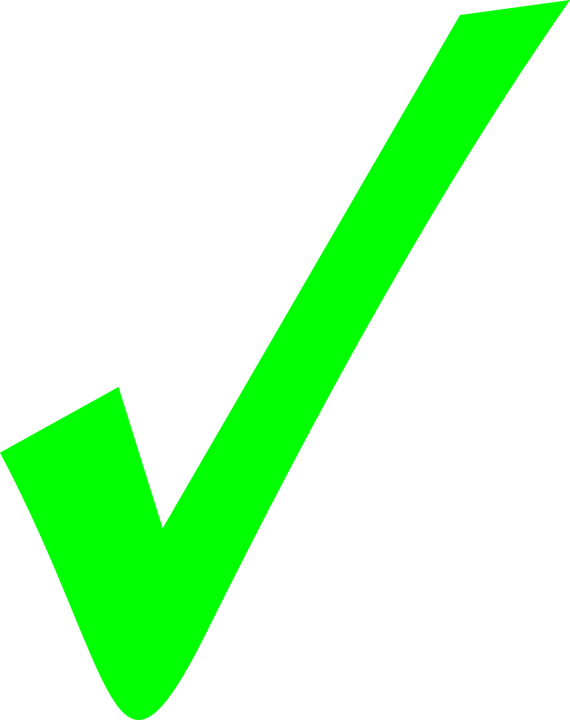 Biphenyl
Fluorene
Your turn….Which molecule fluoresces more?
How Fluorescent is a Molecule?
Quantum Yield (Quantum Efficiency)
		FF =  # photons emitted as fluorescence
      		  # photons absorbed
		values range from 0-1
1
2
FF =  0.90
FF <<  0.01
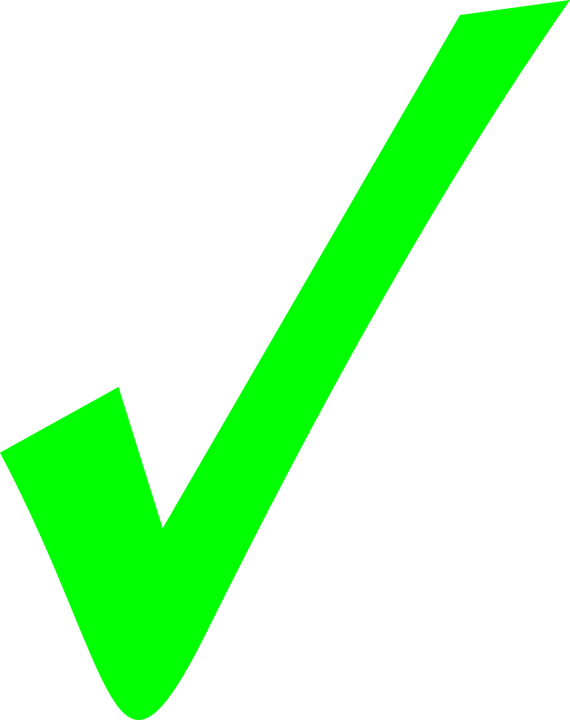 Fluorescein
Phenolphthalein
Your turn….Which molecule is has the greater quantum efficiency?
What Factors Affect Fluorescence?
Solution Conditions
Solvent
pH
Ionic Strength
Temperature
Concentration
SOOOOOOOO……

Fluorescence is a highly sensitive tool, especially to local microenvironments around the fluorophore
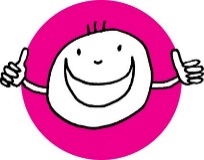 BUT, this requires careful experimental controls…
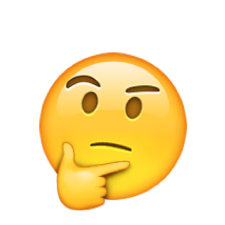 This Photo by Unknown Author is licensed under CC BY-NC-ND
This Photo by Unknown Author is licensed under CC BY-SA
Concentration Effects: “low” [ ]’s
F = 2.303 K Io ebc  ONLY when 2.303 ebc (= A) < 0.05

K = constant based on instrument geometry 
Io = intensity of excitation light
b = pathlength of cell
e = molar absorptivity of fluorophore
c = concentration of fluorescent analyte
Factors that Increase Fluorescence
Based on the Beer-Lambert equation:
Intensity of excitation light 
	Different from UV!!!
Molar Absorptivity of Fluorophore
Concentration of Fluorophore 
	Up to a point before other effects take over…
Take-Home Message 1: Solution and Sample Considerations
Control of solution parameters, fluorophore selection, and sample preparation are the first steps for:

Optimizing your fluorescence measurement
What is quantum yield of fluorescent probe?
Where does probe excite and emit?  
Is there background fluorescence in sample or solutions used?

Being confident that the observed changes in fluorescence are due to the experimental parameter that was perturbed.
Which solution parameters need to be controlled and which do not?
How consistent is sample preparation?
Are reagents spectroscopic grade?  High water quality?
Most of you have used a UV-Vis instrument to collect an absorption spectrum.

How many have used a fluorometer?
What about instrument control?  Let’s build a simple fluorometer together.
Fluorescence spectrophotometer
Ex Monochromator
Light source

Xenon Lamp:
Continuous or Flash
excitation

Light detector
emission
PMT, Photomultiplier Tube
Sample
Em Monochromator
Light detector
[Speaker Notes: 2 Scanning monochromators
-Fix excitation, scan emission
	Fix emission, scan excitation
-scan both]
Absorption, Excitation, and Emission Spectra
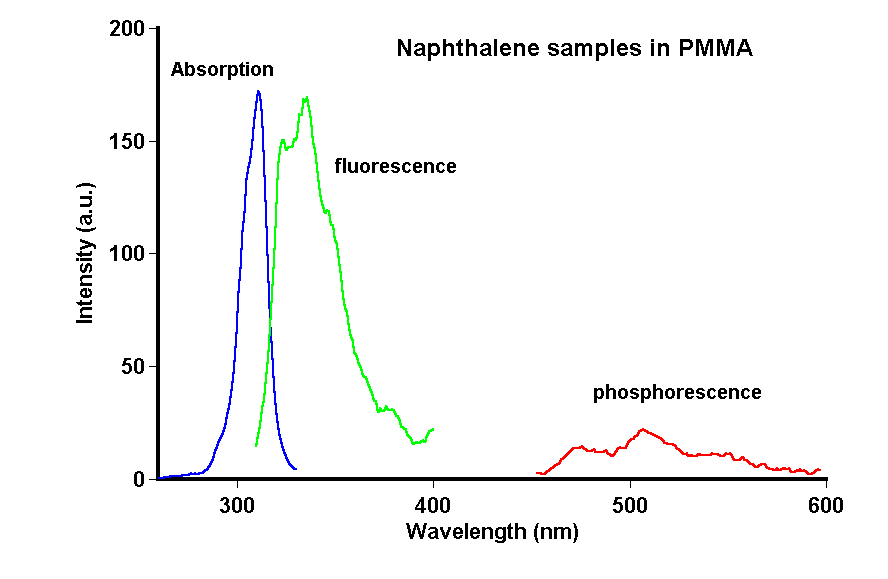 Absorption and Excitation
Absorption spectra are often, but not always the same as excitation spectra

Emission is at longer wavelengths than excitation
Stokes Shift = difference between excitation and emission maxima 

Phosphorescence is much weaker than fluorescence
Phosphorescence has a MUCH greater Stokes Shift than fluorescence.
Sample
Monochromator

excitation
Monochromator
Detector

emission
Excitation Scan
Light source
Fix emission monochromator and 
scan excitation monochromator

Result is
A fluorescence excitation spectrum
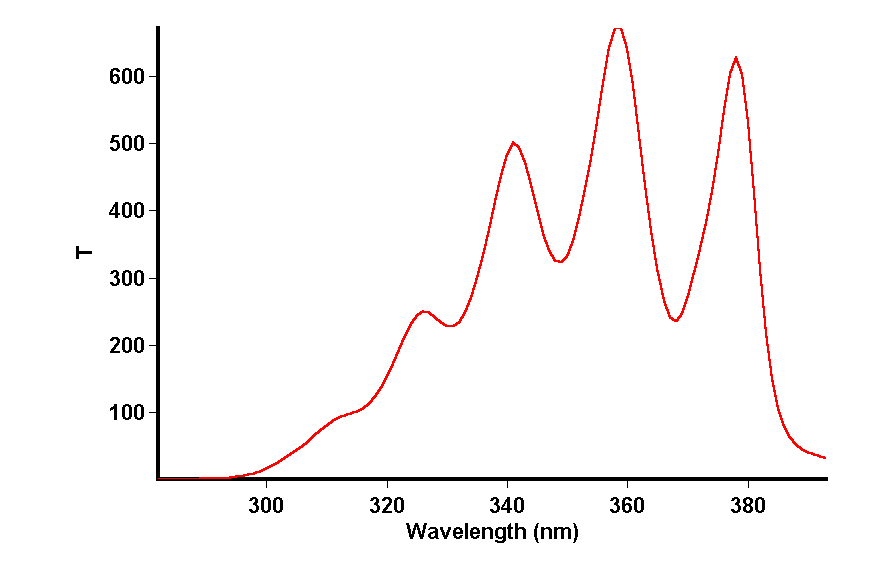 Sample
Light source
Monochromator

excitation

emission
Monochromator
Detector
Emission Scan
Fix excitation monochromator and scan emission monochromator

Result is the fluorescence emission spectrum
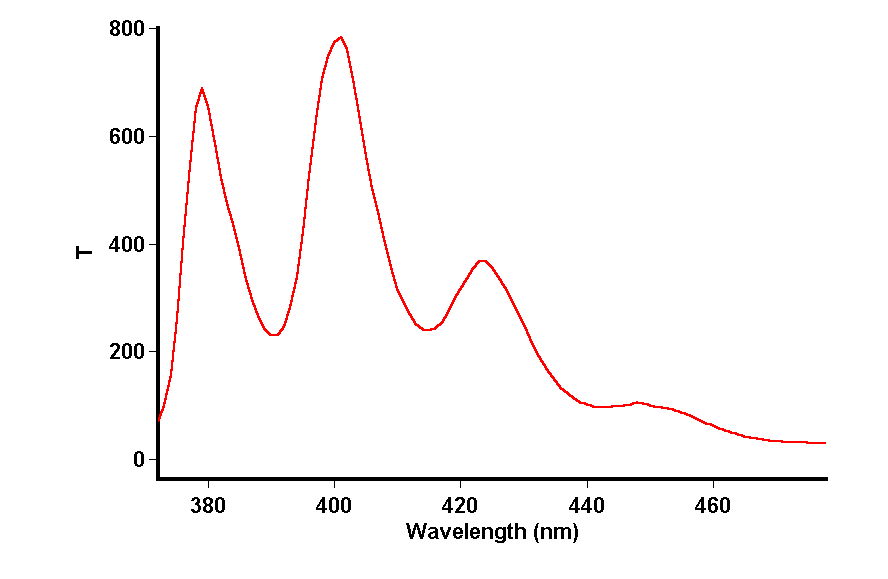 What information can we get from an Emission spectrum?
Information on molecular structure and fluorescent moieties
 Local environment surrounding molecule being probed
 Usually, the shape of the fluorescence spectrum is independent of the excitation wavelength
 Emission spectrum is often a “mirror image” of the excitation spectrum
Fluorescence of Anthracene
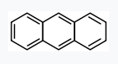 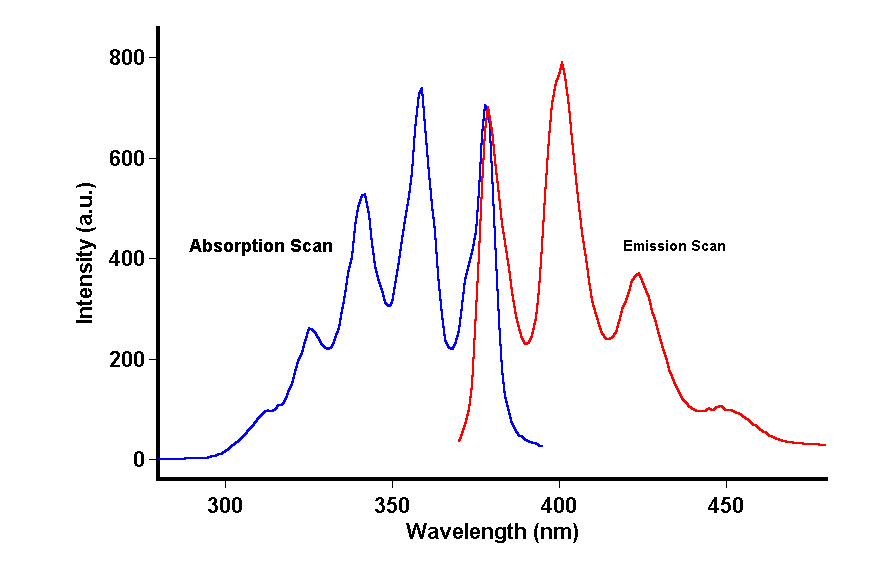 Emission
Excitation
Scattering Artifacts in a Fluorescence Spectrum
Fluorescence or Scatter…how can you tell?
Types of Scatter
RAYLEIGH 
		elastic scattering
		energy of scattered light = energy of excitation 
	RAMAN
		inelastic scattering due to solvent
		energy of scattered light < energy of excitation
Identifying Rayleigh vs. Raman Scattering
RAYLEIGH  (1st and 2nd Order)
If  lscatter =  lex                              1st order 
If  lscatter =  2lex                           2nd order
	Most apparent in solids and highly scattering solutions
RAMAN
If  lscatter >  lex                              
		Raman
EASY TO IDENTIFY RAYLEIGH!

But fluorescence is also > lex …Right???
Identifying Fluorescence vs. Raman(in solution)
Qualitative Method
Observed peak is likely Raman if:
  Peak shifts to longer l as the lex is increased
  Peak also appears in the spectrum of the blank

Run emission scans at different lex  for both sample and blank!
Identifying Fluorescence vs. Raman(in solution)
Quantitative Method
		Calculate the Raman band for the solvent at the lex used
		For water:  
		lRAMAN = lex / (1 – 3.39 x 10-4 lex)
	
		If lex = 300 nm  then  lRAMAN (in water) = 335 nm
		If lex = 350 nm  then  lRAMAN (in water) = 397 nm

(The 3.39 x 10-4 nm-1 is a the Raman shift specific to water…use 2.92 x 10 -4 and 1.43 x 10 -4 for ethanol, 2.87 x 10 -4 for cyclohexane).
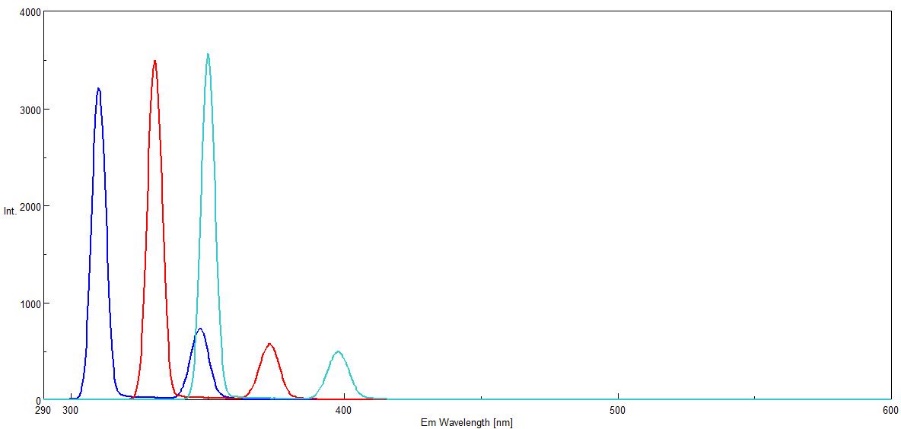 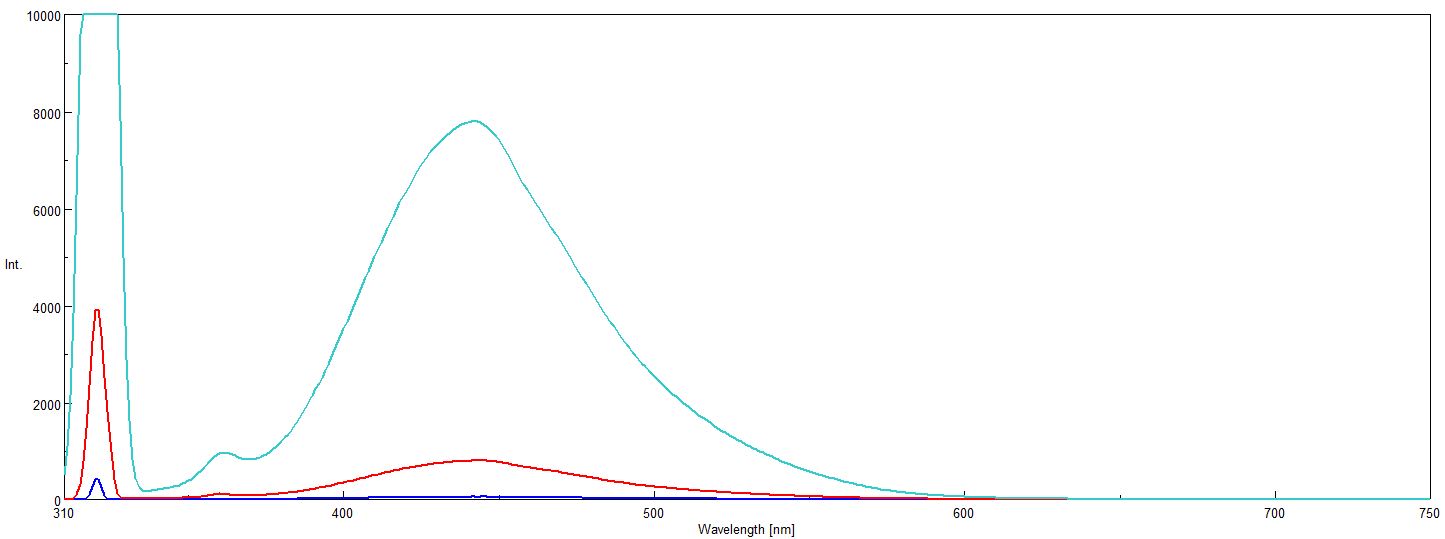 Optimizing Fluorescence:Examples in Spectra
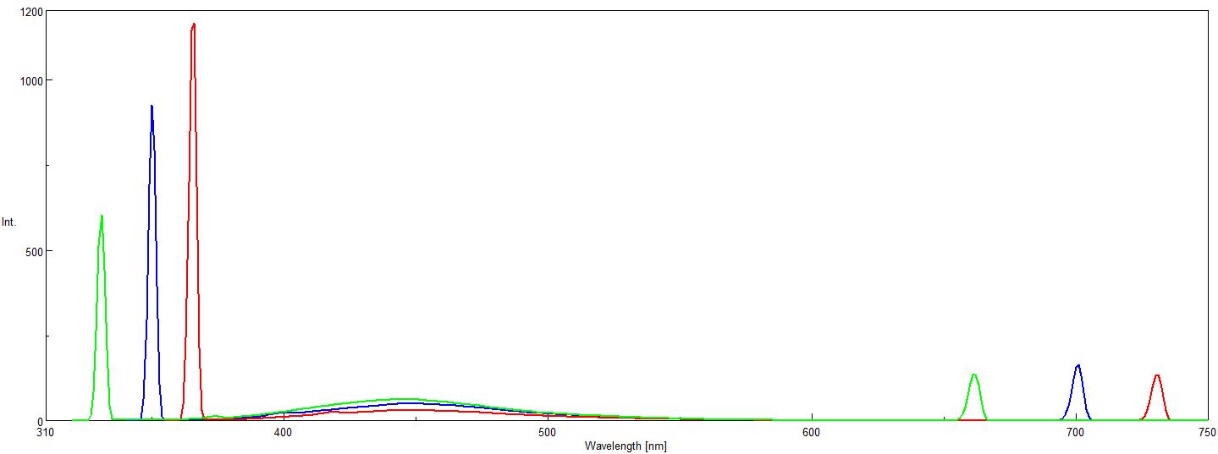 Scatter in Water  lEx = 300 nm
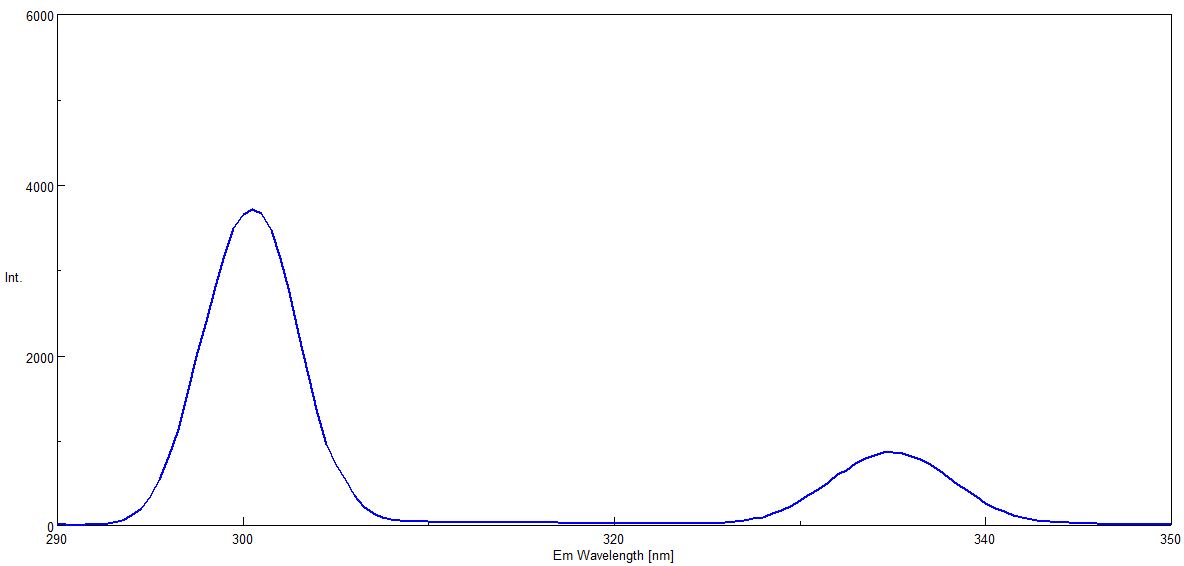 300 nm
RAYLEIGH
SCATTER
l  = lEx
335 nm
RAMAN
l > lEx
Cranberry Juice: Diluted   lEx = 365 nm
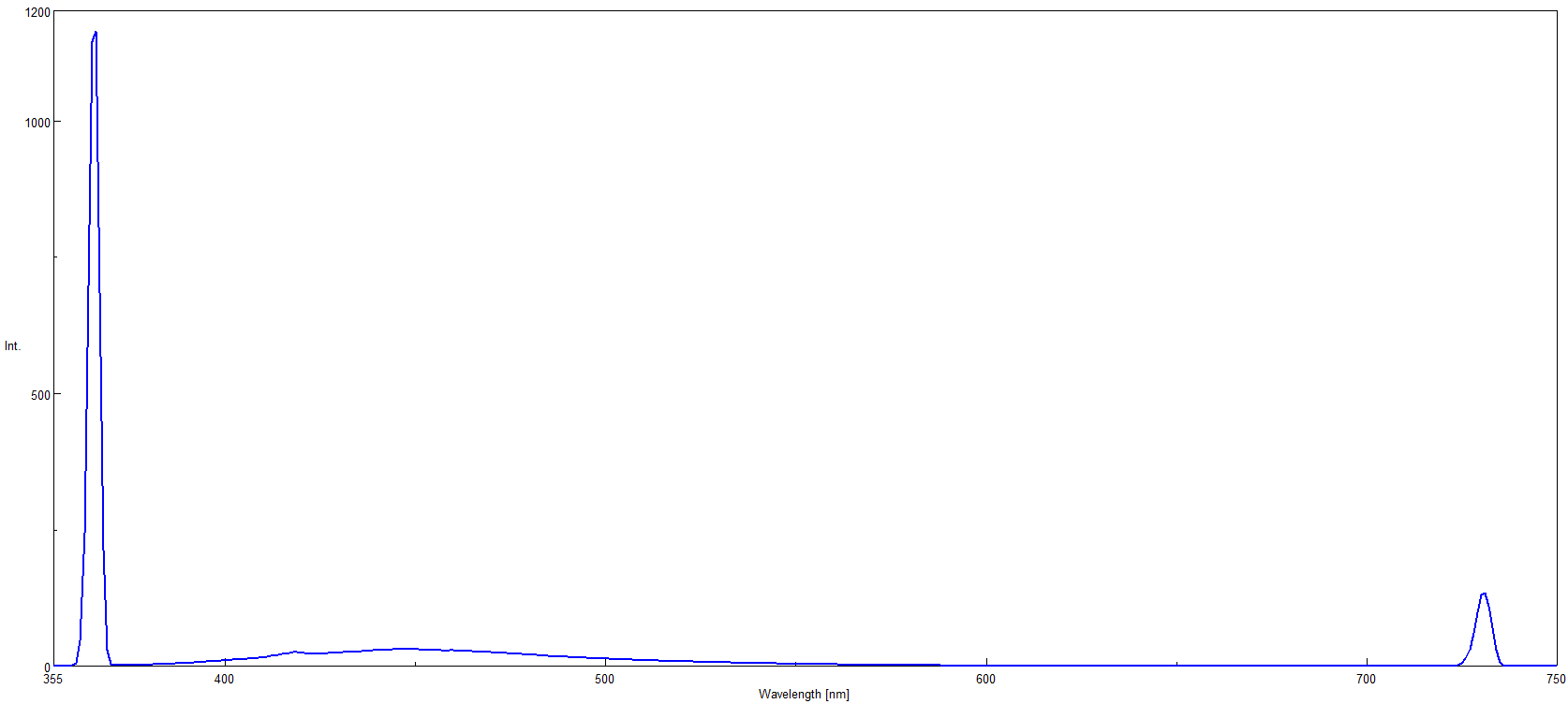 365 nm
RAYLEIGH
SCATTER
l  = lEx
2nd ORDER RAYLEIGH
SCATTER
l  = 2lEx
RAMAN or FLUORESCENCE??
l  > lEx
730 nm
450 nm
Cranberry Juice:  Decreasing lEx
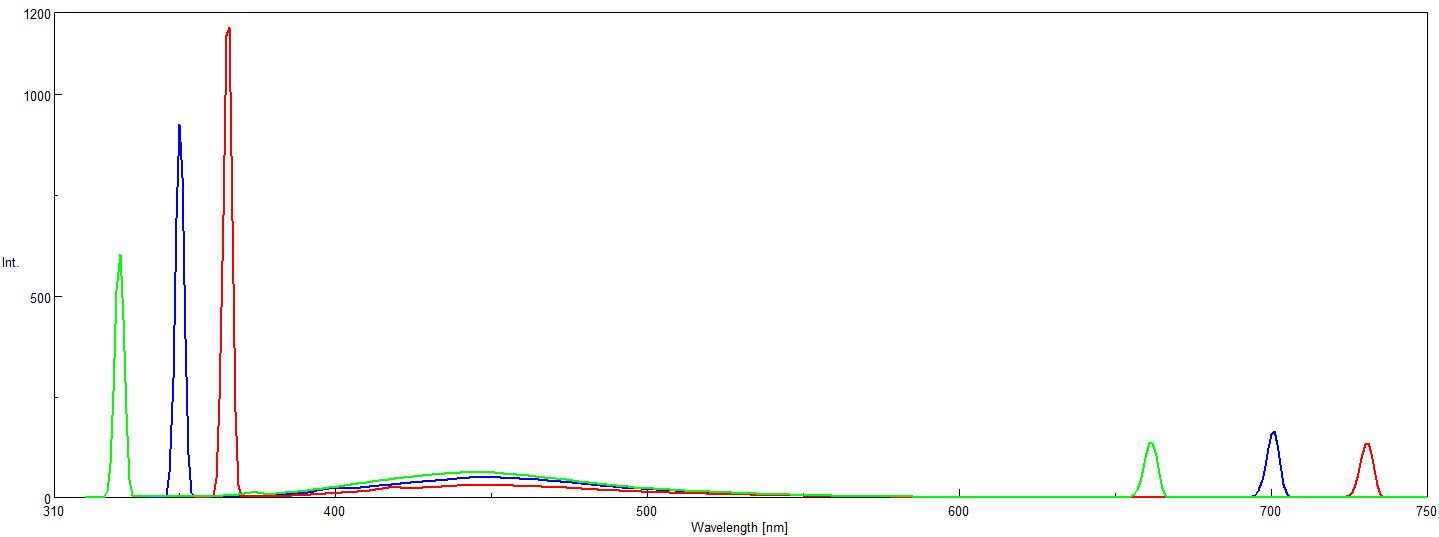 lEx = 365 nm
lEx = 350 nm
lEx = 330 nm
Moving lEx to shorter l
Shifts band to shorter l
Cranberry Juice: Fluorescence?
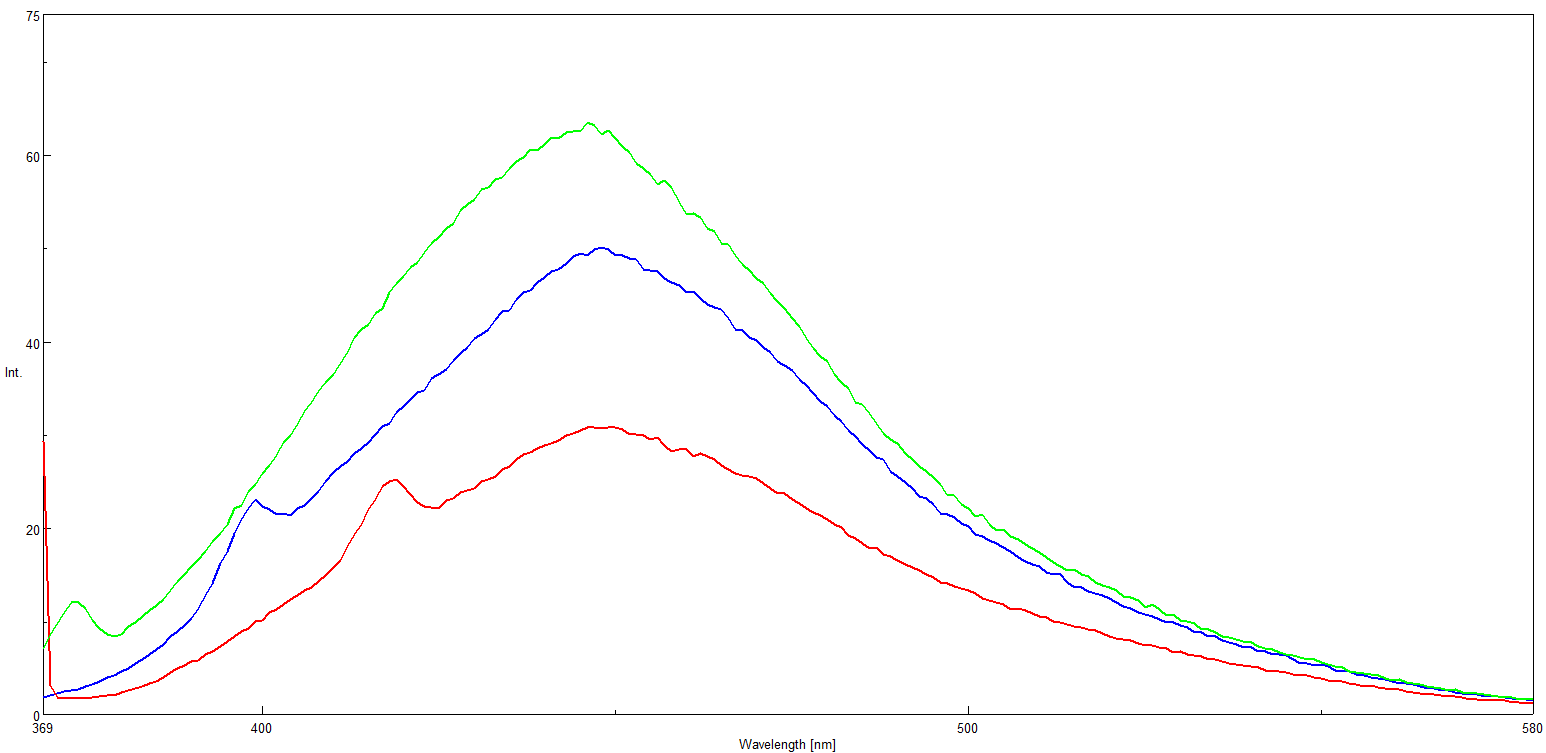 Band at 450 nm only changes in intensity
	Must be fluorescence!
Band at shorter ls shifts with D in lEx 
	Must be Raman!
lEx = 365 nm
lEx = 350 nm
lEx = 330 nm
??
450 nm
Instrument Parameters
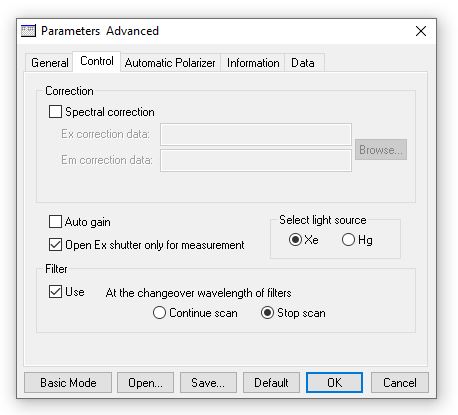 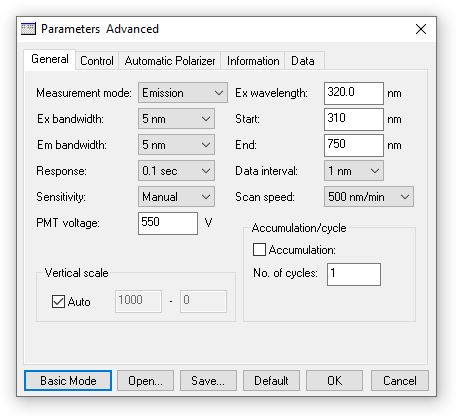 lEx  , lEm
Slits / SBW
Detector HV
Internal Filters
Cranberry Juice:Different Spectral Bandwidths (SBW)
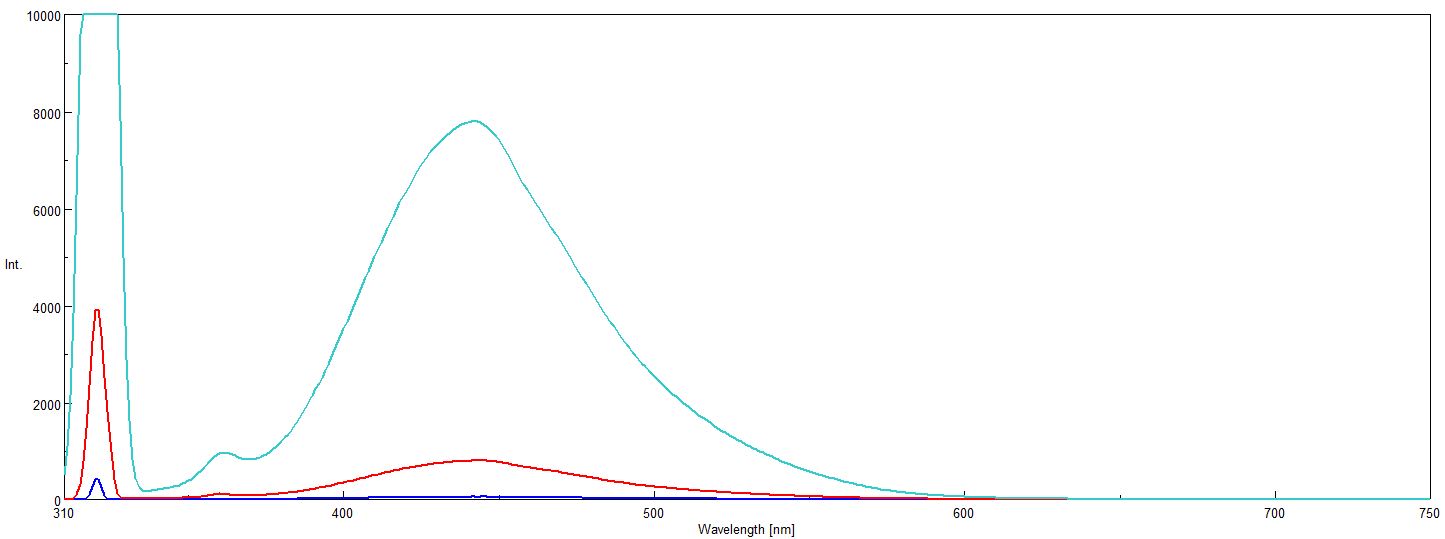 SBW		F
10 nm		7800
  5  nm	800
2.5 nm	51
Cranberry Juice:5nm SBW at Different Detector Voltages
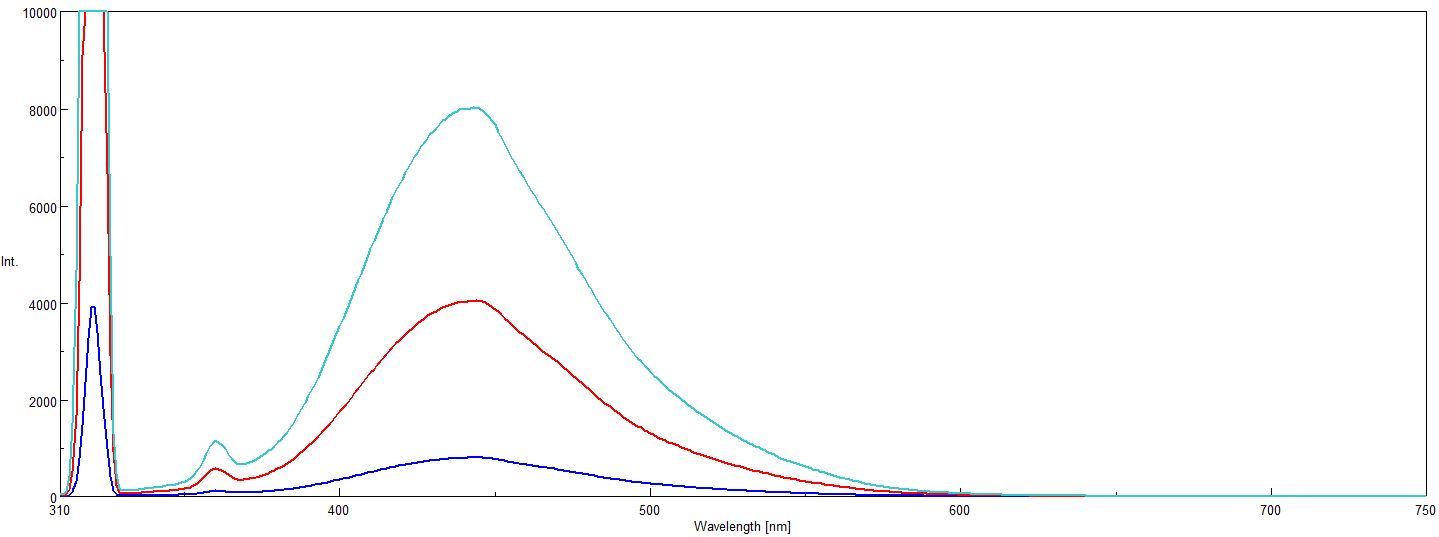 Detector	   F 
550 V  	8000
500 V		4000
400 V		  800
Spectral Bandwidth and Resolution
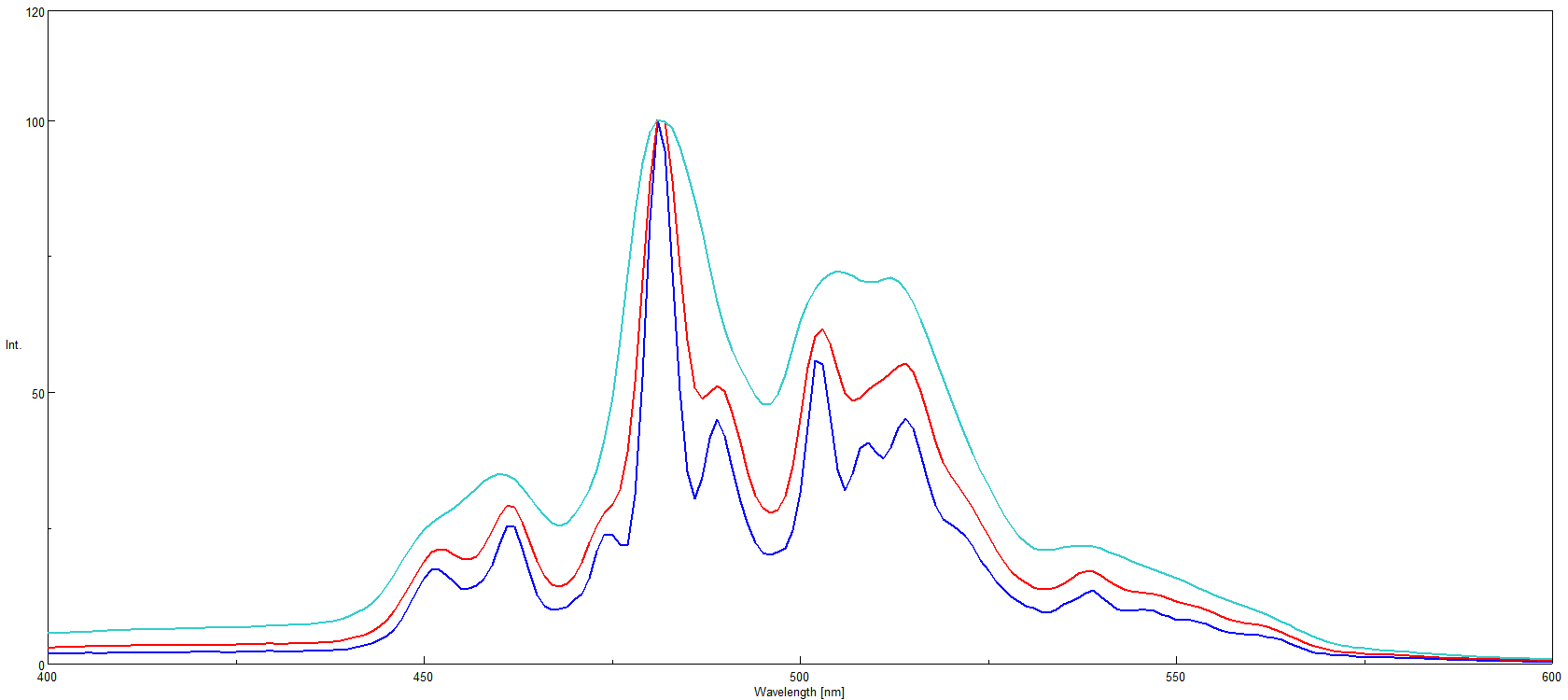 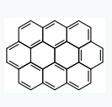 SBW  
10  nm
  5  nm
2.5 nm
SBW        Resolution
Ovalene
Quantitative Fluorescence and Inner Filtering Effects
Which one has the greatest fluorescence signal?
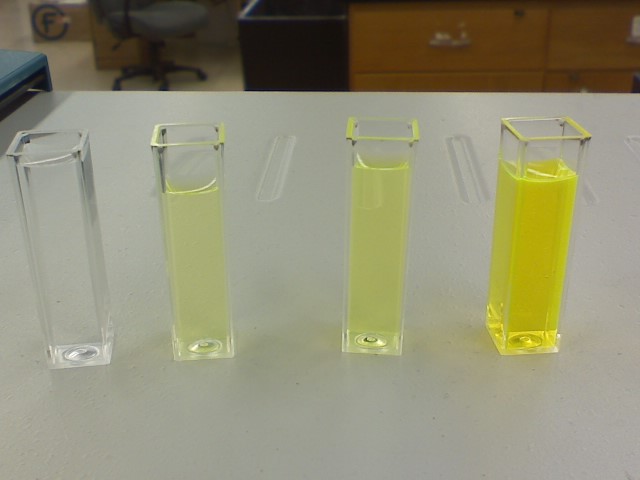 Which one has the greatest fluorescence signal?
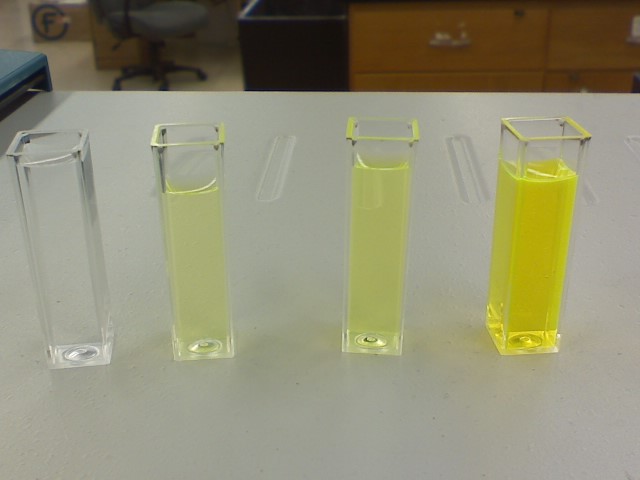 F
Concentration
Concentration Effects: High [ ]’s
Recall from F = 2.303 K Io ebc
Factors which   F as   c:
Self (concentration) quenching
 Formation of new species after absorption
 Energy transfer
 Inner filtering effects
Excitation in a Cuvette: A View from Above
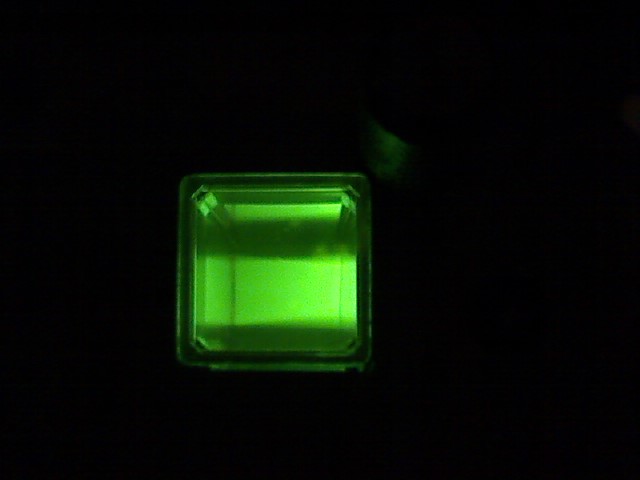 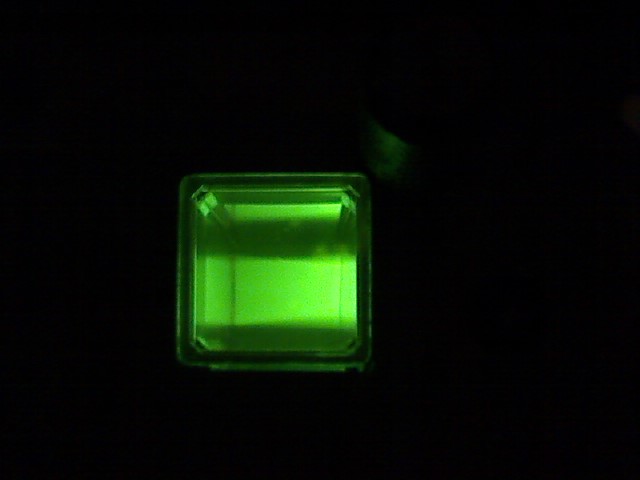 EX
EM
Typical Fluorescence: A Cuvette View
Green Excitation 
penetrates all the way across cuvette

Red Fluorescence is seen across entire
emission face

NO INNER FILTERING!!!
EX
EM
Primary Inner FilteringView In a Cuvette
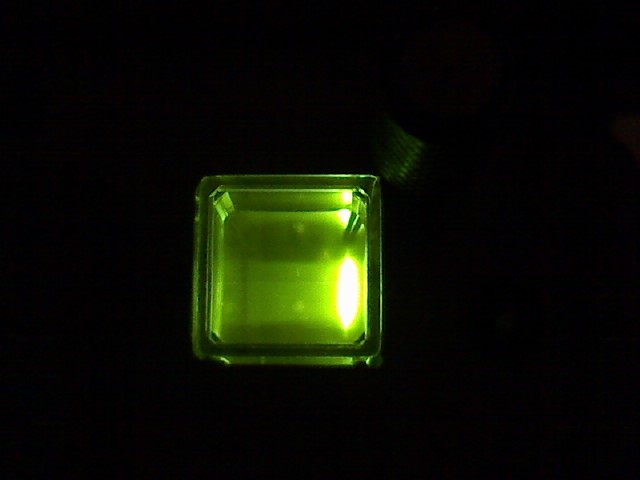 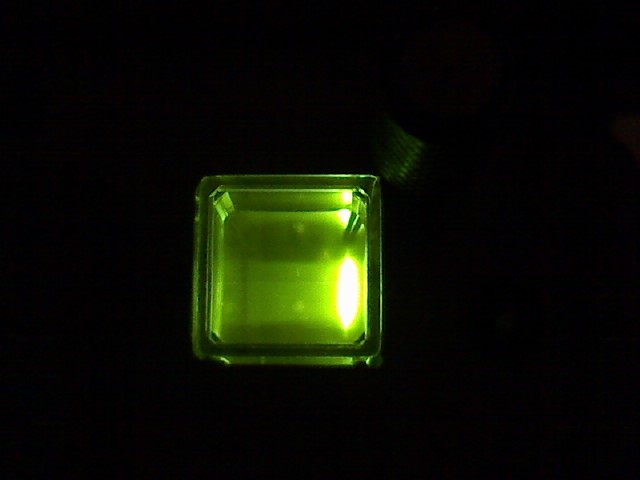 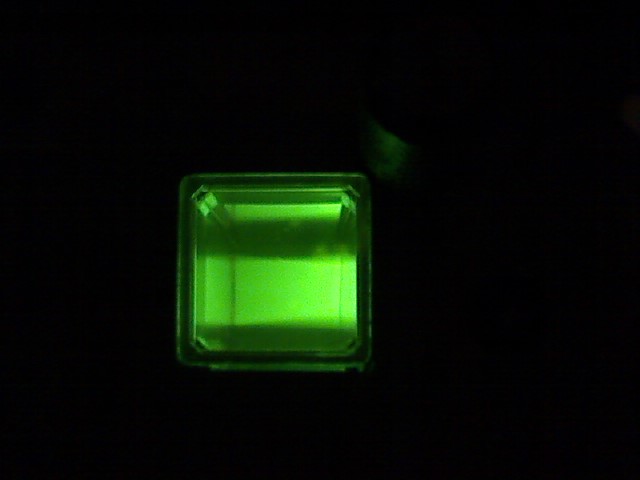 EM
EX
Inner Filtering:  A Cuvette ViewPrimary Absorption
Green excitation light does not penetrate 
across the full width of the cuvette. 

More concentrated solution BUT 
much less fluorescence because 
most of molecules are not excited.  

PRIMARY ABSORPTION occurs before the 
emission of a photon of light.
EX
EM
Inner Filtering:  A Cuvette ViewSecondary Absorption
Some of the shorter emitted l’s are reabsorbed


Emission signal is attenuated at shorter wavelengths 
which produces an apparent red shift


SECONDARY ABSORPTION results from 
overlap of lex and lem for the fluorophore

Occurs in fluorophores with a narrow Stokes Shift
EX
EM
How to Minimize Inner Filtering
Use more dilute solutions 
Try to work in linear range!
Keep Abs < 0.005 at maxima for both lex and lem
Try a shorter pathlength cuvette
Use front face illumination (triangular cells)
Take-Home Message 2:Parameters for Fluorescence Optimization
Careful compromise of instrument settings for best signal:
Wavelength Selection for lEx and lEm
Exclude scatter to maximize sample signal
Identify and move Raman band way from peaks of interest
Filters for excitation and emission channels 
USE filters to minimize 2nd order scatter
May need additional external filters
PMT detector sensitivity (V) 
  Find detector voltage V that enhances signal with least noise
Slit Widths or Spectral Bandwidth (SBW)
  Find SBW that provides desired combination of 
 signal and resolution, minimizing noise
  RULE of THUMB:    
	 sum SBW for ex/em slits <  Stokes Shift  (lEm – lEx)
Thanks for joining us!!  Questions?
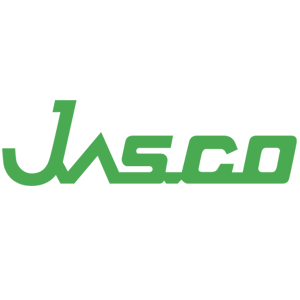 JASCO Educational Resources
Upcoming Webinars:
 Circular Dichroism
 Vibrational Circular Dichroism
 FTIR Theory, Instrumentation, and Techniques
 FTIR Microscopy
 Raman Microscopy and Imaging
 SFC Theory and Applications
E-books and/or Tips and Tricks Posters
 Raman 
 Fluorescence
 FTIR
 CD
KnowledgeBase
NEXT WEBINAR WILL BE ON 
CD THEORY AND APPLICATIONS

DR. LEAH PANDISCIA
TUESDAY APRIL 14TH AT 2:00 PM EDT